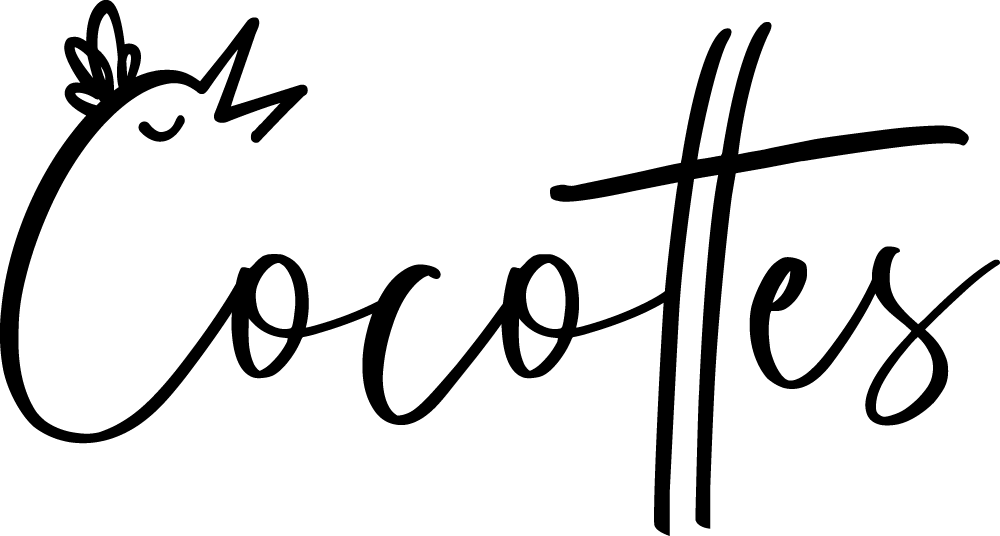 Carte des boissons